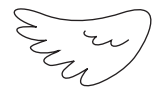 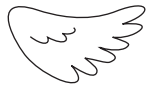 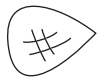 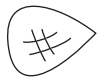 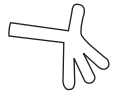 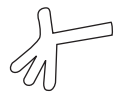 would
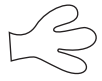 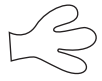 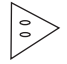 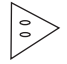 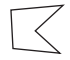 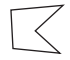 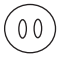 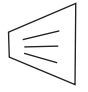 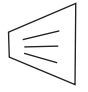 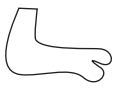 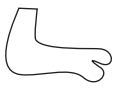 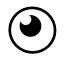 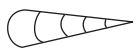 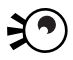 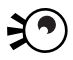 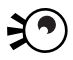 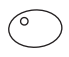 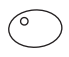 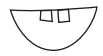 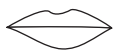 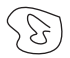 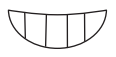 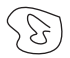 1
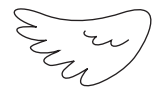 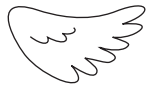 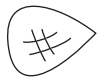 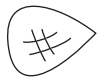 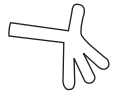 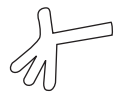 could
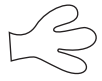 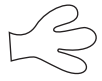 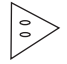 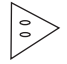 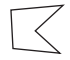 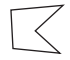 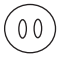 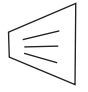 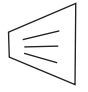 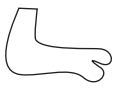 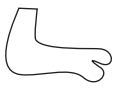 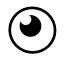 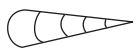 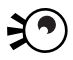 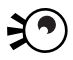 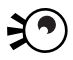 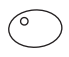 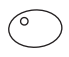 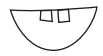 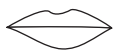 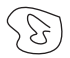 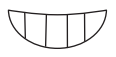 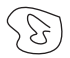 2
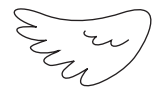 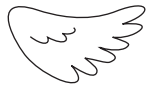 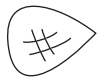 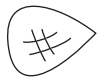 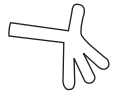 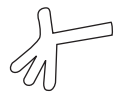 should
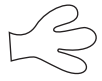 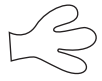 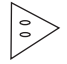 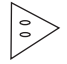 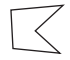 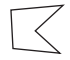 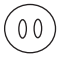 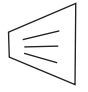 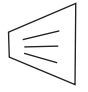 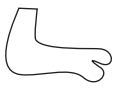 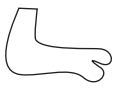 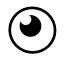 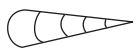 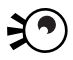 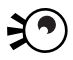 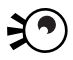 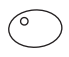 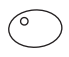 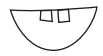 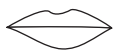 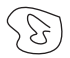 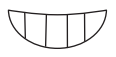 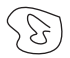 3
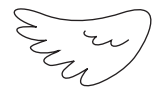 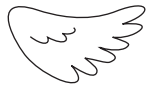 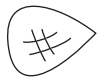 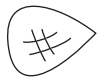 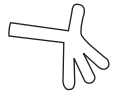 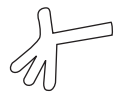 there
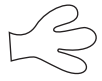 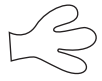 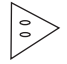 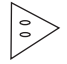 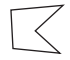 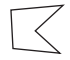 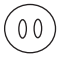 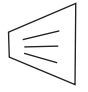 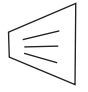 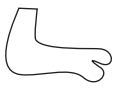 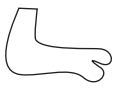 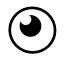 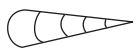 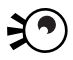 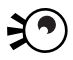 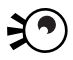 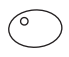 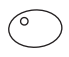 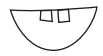 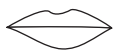 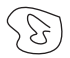 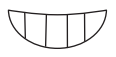 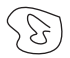 4
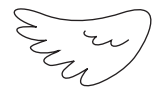 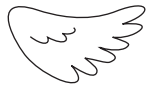 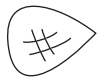 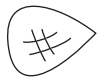 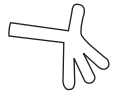 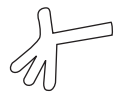 their
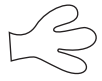 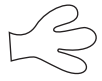 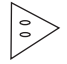 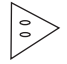 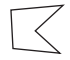 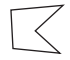 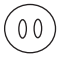 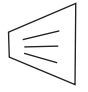 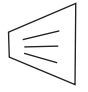 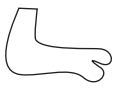 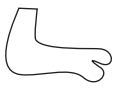 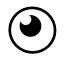 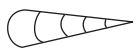 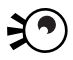 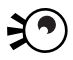 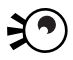 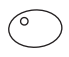 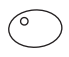 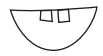 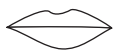 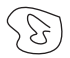 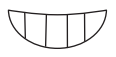 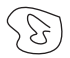 4
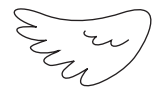 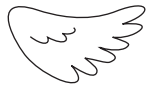 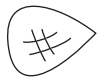 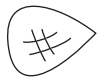 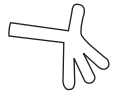 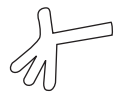 they’re
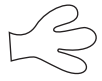 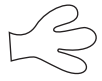 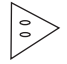 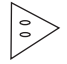 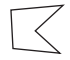 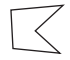 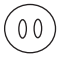 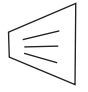 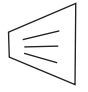 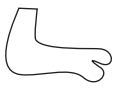 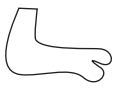 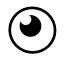 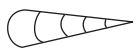 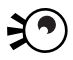 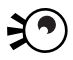 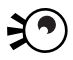 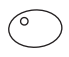 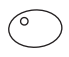 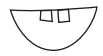 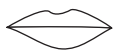 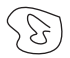 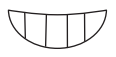 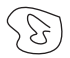 4
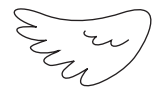 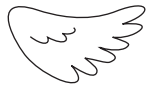 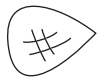 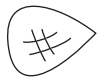 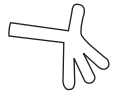 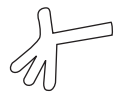 here
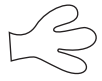 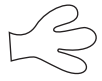 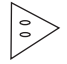 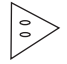 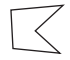 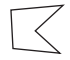 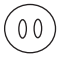 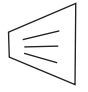 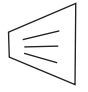 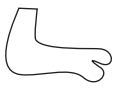 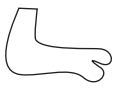 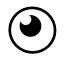 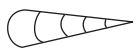 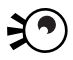 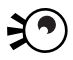 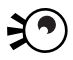 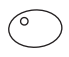 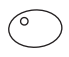 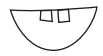 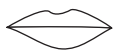 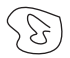 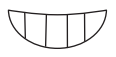 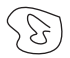 5
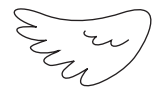 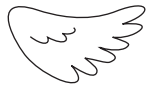 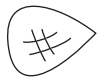 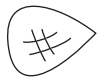 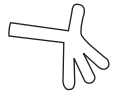 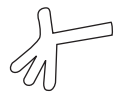 were
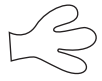 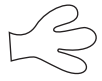 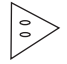 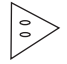 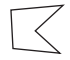 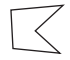 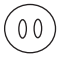 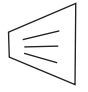 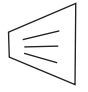 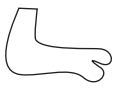 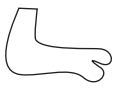 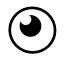 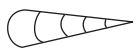 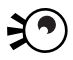 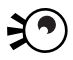 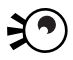 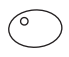 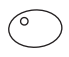 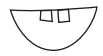 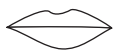 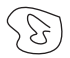 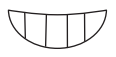 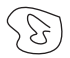 6
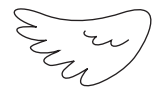 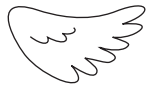 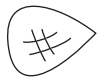 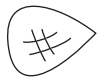 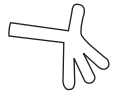 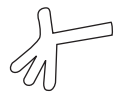 how
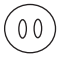 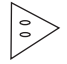 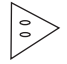 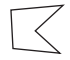 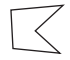 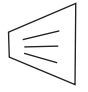 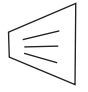 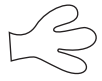 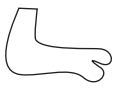 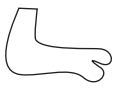 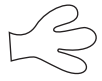 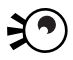 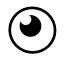 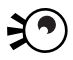 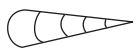 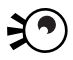 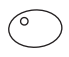 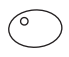 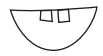 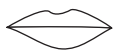 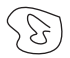 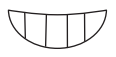 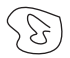 7
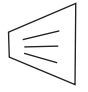 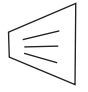 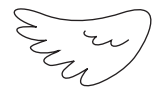 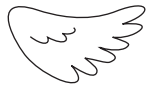 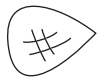 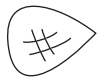 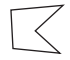 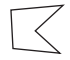 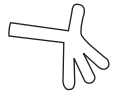 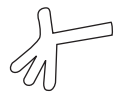 now
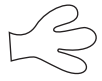 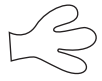 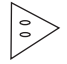 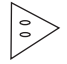 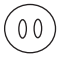 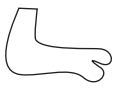 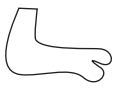 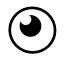 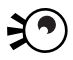 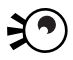 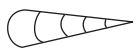 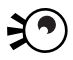 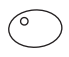 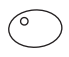 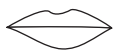 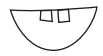 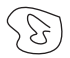 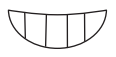 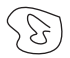 9
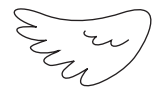 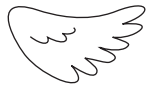 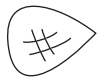 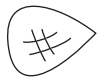 are
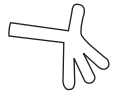 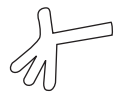 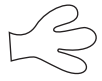 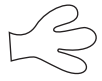 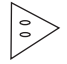 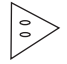 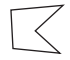 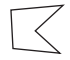 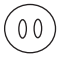 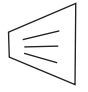 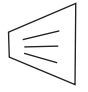 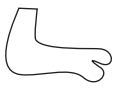 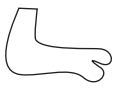 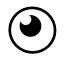 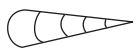 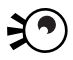 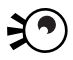 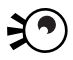 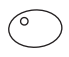 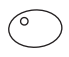 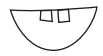 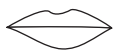 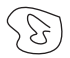 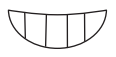 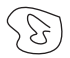 8
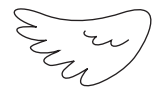 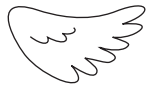 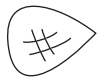 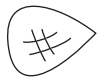 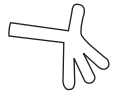 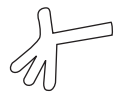 does
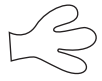 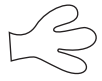 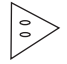 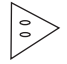 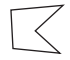 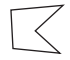 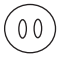 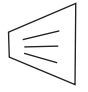 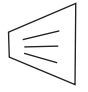 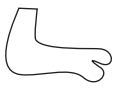 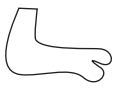 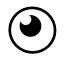 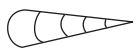 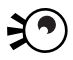 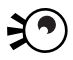 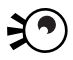 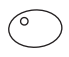 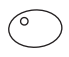 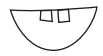 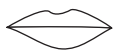 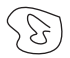 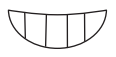 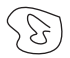 10
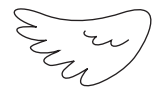 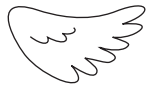 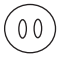 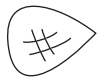 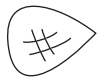 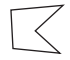 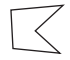 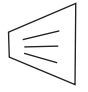 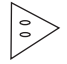 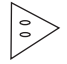 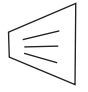 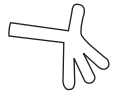 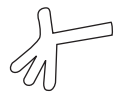 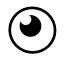 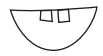 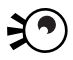 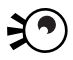 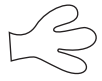 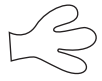 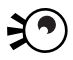 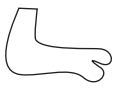 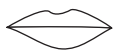 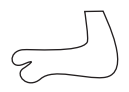 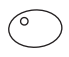 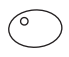 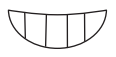 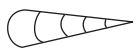 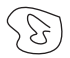 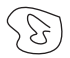